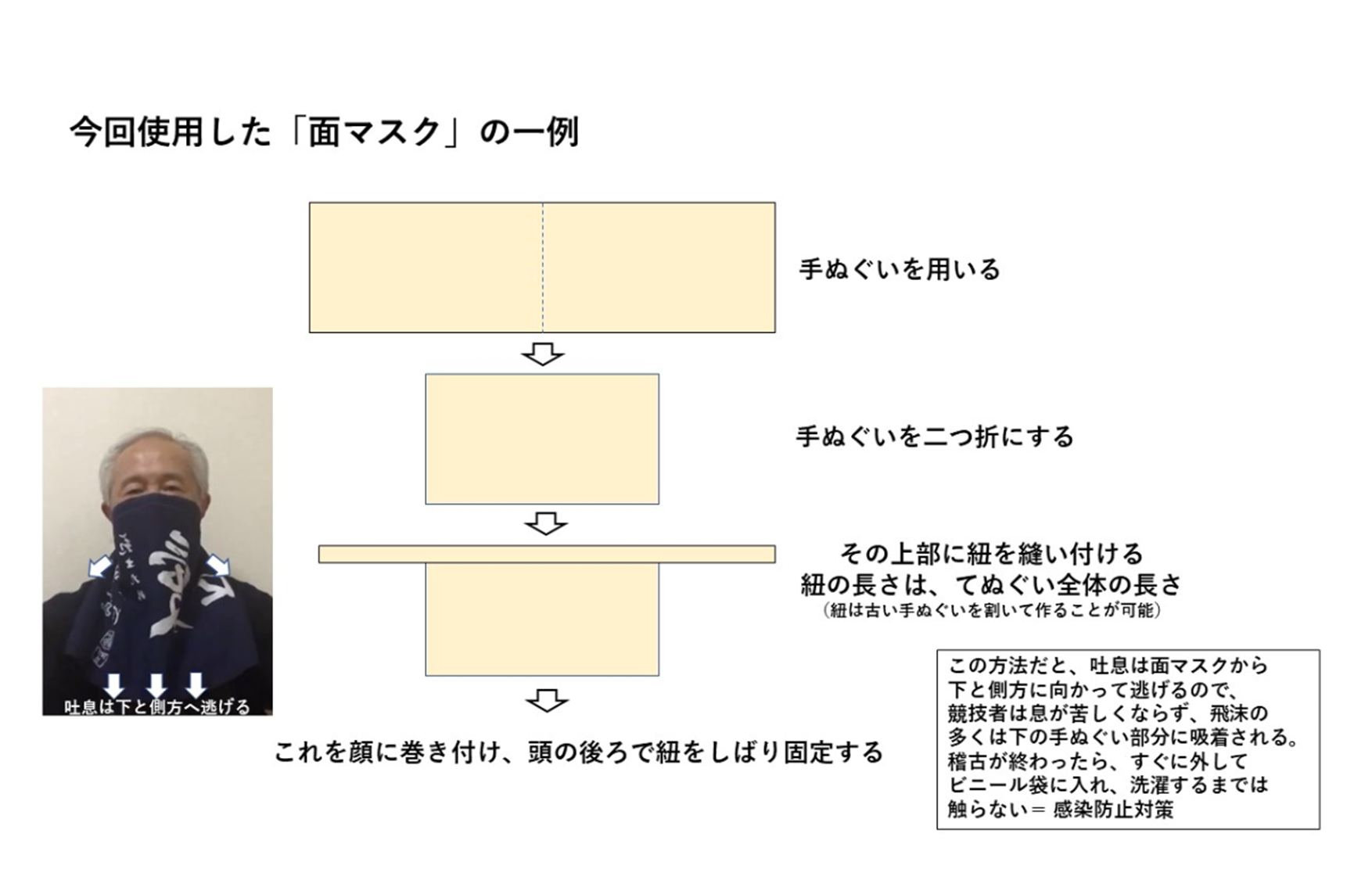 別添　１
シールドの一例
別添　２
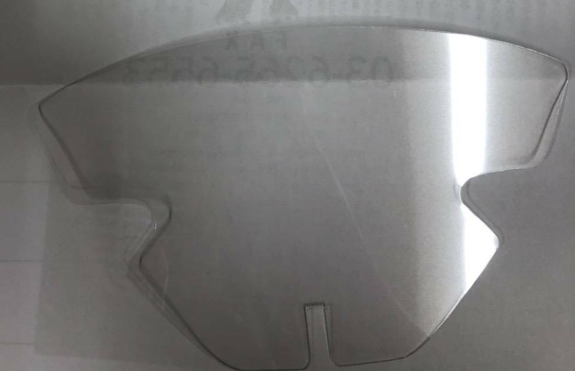 一体型
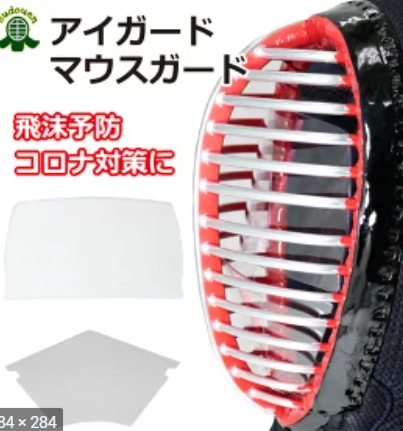 面の内側から
物見を中心にして、
さらに口を中心にしてシールドをはめ込む
今回は、一体型のものもテストした
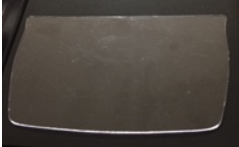 眼と口の
個別型
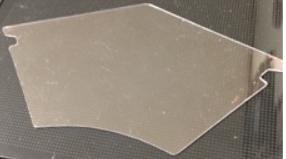